Науковий гурток здобувачів вищої освіти
«Бізнес-маркетинг, реклама та інтернет-комунікації»
Національний університет «Чернігівська політехніка»
Навчально-науковий інститут економіки
Кафедра маркетингу, PR-технологій та логістики

Науковий гурток здобувачів вищої освіти
«Бізнес-маркетинг, реклама та інтернет-комунікації»

Здор Яніна Олександрівна – Голова наукового гуртка , студентка гр. МР-191 
Рябова Тетяна Анатоліївна – Керівник наукового гуртка , кандидат економічних наук, доцент
Чийпеш Наталія Миколаївна – Помічник керівника гуртка, асистент кафедри 

Члени студентського наукового гуртка – 35 студентів
Студенти брали активну участь у дослідницькій діяльності, вдосконалювали і поглиблювали свої знання, застосовували творчий підхід для вирішення наукових проблем:
Міжнародні науково-практичні конференції
10 тез доповідей у співавторстві
53 тези доповідей студентів
Колективна монографія 
8 статей у співавторстві з викладачами кафедри.
Всеукраїнські студентські олімпіади та Міжнародні конкурси
19 та 17 студентів
Статті у міжнародних та фахових виданнях
2 статті та 4 статті
Honest
Strategic
2 семестр 2019-2020 н.р.
1. Участь студентів у написанні колективної монографії:
Реалізація економічного потенціалу України: теоретичні та практичні аспекти : монографія / за заг. ред. М. М. Забаштанського. – Чернігів : ЧНТУ, 2020. – 464 с.
- 8 статей у співавторстві з викладачами кафедри.
2. Статті у міжнародних виданнях: 
Polkovnychenko S.O., Krasiy A.V. Realization of the potential of Ukraine in the European services market. «Modern Science – Moderní věda» (Випуск присвячений 60-ти річчю ЧНТУ). Praha. Česká republika, Nemoros. 2020 (подано до друку).
Забаштанська Т.В., Бредюк А.В. Євростандарти екомаркування. «Modern Science – Moderní věda» (Випуск присвячений 60-ти річчю ЧНТУ). Praha. Česká republika, Nemoros. 2020 (подано до друку).
- 2 статті у співавторстві з викладачами кафедри.
3. Статті у фахових виданнях:
Полковниченко С.О., Красій А.В. Привабливість України на європейському ринку туристичних послуг. Ефективна економіка. 2020. №1. URL: URL: http://www.economy.nayka.com.ua/?op=1&z=7596
Полковниченко С.О., Хомєнок М.В., Гурський В.А. Особливості реалізації комплексу маркетингу у сфері спорту. Інфраструктура ринку. 2020. №39. URL: http://www.market-infr.od.ua/uk/39-2020
Onopko O., Polkovnychenko S., Khomienok M. Implementation of the marketing complex in the football club. Проблеми і перспективи економіки та управління. 2020. № 2.
Рябов І.Б., Шевкопляс І.М. (2020). Особливості та сучасні тенденції застосування системи digital-маркетингу на підприємстві. Ефективна економіка. № 6. URL: http://www.economy.nayka.com.ua
- 4 статті у співавторстві з викладачами кафедри.
2 семестр 2019-2020 н.р.
4. Участь студентів у Міжнародних науково-практичних конференціях: 
Інноваційні технології бізнесу, природокористування і туризму [Електронне 
видання] : збірник тез І Міжнародної науково-практичної конференції (м. Чернігів, 9 квітня 2020 р.) / Чернігів. нац. технол. ун-т. – Чернігів : ЧНТУ, 2020. – 278 с.
- 7 тез доповідей у співавторстві з викладачами кафедри;
- 13 тез доповідей студентів.
Юність науки – 2020: соціально-економічні та гуманітарні аспекти розвитку суспільства: збірник тез доповідей Х Міжнародної науково-практичної конференції студентів, аспірантів і молодих вчених (м. Чернігів, 23-24 квітня 2020 р.) / Національний університет «Чернігівська політехніка». – Чернігів: ЧНТУ, 2020. – 940с.
- 3 тези доповідей у співавторстві з викладачами кафедри;
- 40 тез доповідей студентів.
 5. Участь у Всеукраїнських студентських олімпіадах:
І етап Всеукраїнської студентської олімпіади 2019-2020 н.р. зі спеціальності «Маркетинг»
- 10 студентів.
І етап Всеукраїнської студентської олімпіади 2019-2020 н.р. зі спеціальності «Логістика»
- 9 студентів.
2 семестр 2019-2020 н.р.
6. Участь в Міжнародних конкурсах:
XIV Міжнародний конкурс студентських маркетингових, PR-проектів та стартапів «Золотий компас»
- 6 студентів.
ІІ тур Міжнародного конкурсу студентських наукових робіт зі спеціальності 076 «Підприємництво, торгівля та біржова діяльність»
- 3 студенти (І місце у секції «Маркетинг підприємств» та ІІІ місце у секції «Туристичний бізнес»).
Конкурс Generation Reatoration – Logo competition
- 3 студенти.
ІІ тур Всеукраїнського конкурсу студентських наукових робіт зі спеціалізації «Економіка та економічна політика»
- 2 студенти (дипломом ІІІ ступеня).
IV Всеукраїнський конкурс студентських дипломних робіт зі спеціальності 075 Маркетинг
- 3 роботи (1 робота – диплом I ступеня).

7. Інші заходи:
Бізнес-гра «Digital-практика Digital-поколінню у ПриватБанку»
- 7 студентів.
Тренінг «Блогерство» в рамках проєкту «NEW MEDIA»
- 6 студентів.
Школа-тренінг «Я – медіа»  в рамках проєкту «NEW MEDIA»
- 2 студента.
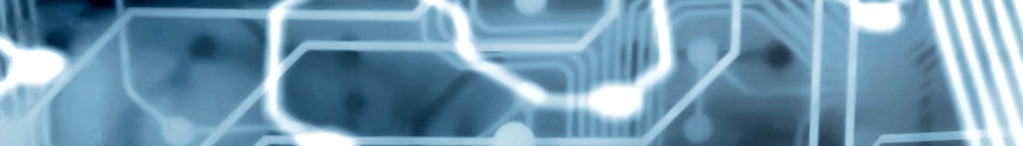 План роботи на 2020-2021 н.р.
Вересень
Участь у програмі «Нові Медіа» (NEW MEDIA)»
Участь у заході «Науковий пікнік»
1
Семінар-тренінг щодо написання наукових тез, статей,
курсових робіт та випускних кваліфікаційних робіт.
Вебінар «Основи SMM. Статистика та алгоритми роботи соцмереж. Контент-стратегія. Ключові КРІ в SMM»
Жовтень
2
Вебінар «Запуск реклами в FB Ads Manager»
Листопад
3
Майстер-клас «Креативне мислення мислення та інтелектуальна власність»
Грудень
4
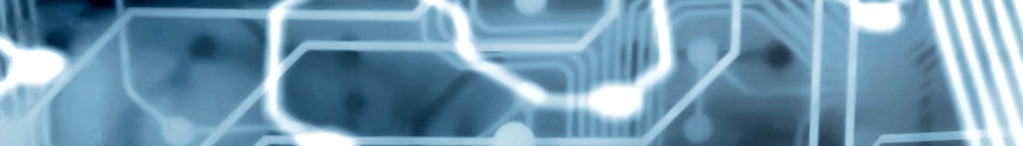 План роботи на 2020-2021 н.р.
Січень
Семінар-тренінг «Міжнародна академічна мобільність студентів. Підготовка успішного мотиваційного»
6
Семінар з підготовки здобувачів ВО до участі в студентських конкурсах наукових робіт маркетингового спрямування
Лютий
7
Вебінар Створення візуальних матеріалів під рекламу (робота з візуальними редакторами). Моніторинг та підтримка репутаційного фона
Березень
8
Вебінар Створення ефективної воронки продаж.
Принципи і основи SEO
Квітень
9
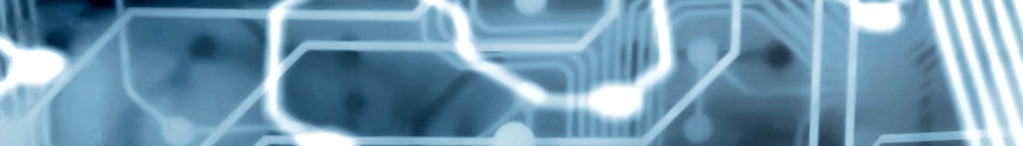 План роботи на 2020-2021 н.р.
Травень
6
Перегляд тематичних фільмів маркетинг-спрямування
Червень
Підсумки роботи наукового гуртку
7
Серія постів в Інстаграм «Добірки актуальних книг маркетингового спрямування» 
Участь у тренінгах, семінарах, майстер-класах, воркшопах, конференціях маркетингового спрямування
Протягом року
8
Зустрічі зі стейкхолдерами освітніх програм у межах освітнього процесу та позааудиторної роботи
Протягом року
9
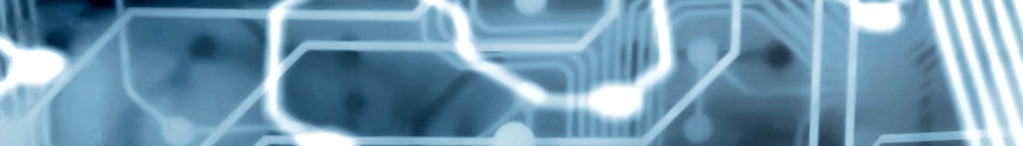 Наші останні досягнення
Красій Аліна
5 студентів
перемога у номінації 
Кращий студент-аналітик!
Грамоти ректора до Дня науки та 60-річчя ЧНТУ
4 студенти
Наукова співпраця
Бойко Віталій
міжнародна програма обміну Erasmus+ University of Maribor, Словенія
2 випускні кваліфіковані роботи
1 комплексний курсовий проект з іншими кафедрами
3 місце у Творчому конкурсі 
15-го Українського студентського фестивалю реклами
2 команди маркетологів
3 місце Креатив-батл «Рекламний Полігон» 
(осінь, 2020)
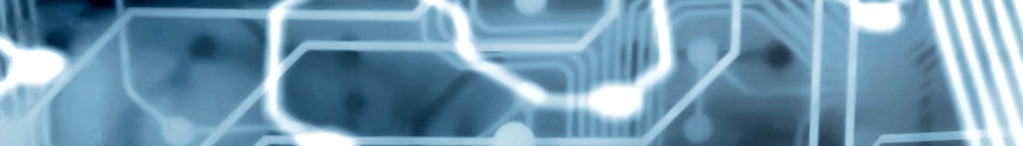 Дякую за увагу !
Рябова Тетяна Анатоліївна +380504653514 (Viber, Telegram)
Наші сторінки в соціальних мережах:
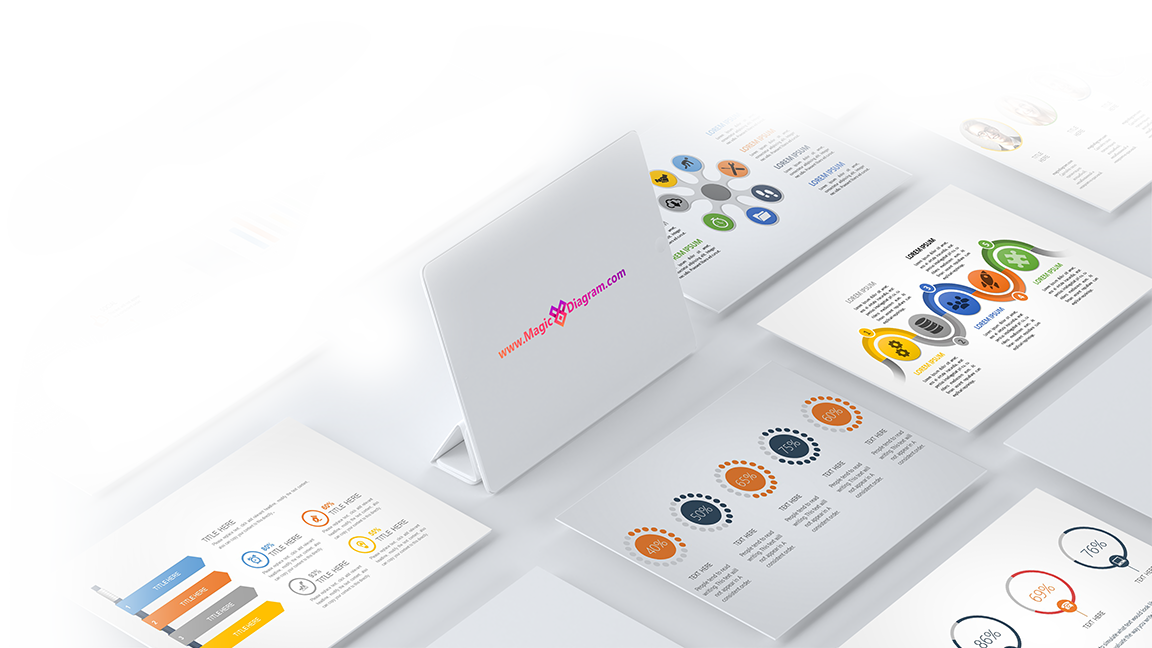 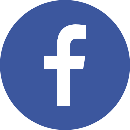 marketing.stu.cn.ua
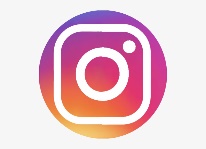 marketing_che_polytech